Hats made of leftover wool
Tone Pavček Primary School
Mirna Peč, Slovenia Class 4. b
We were creating at art using scrap wool.We made decorative hats which we gave to elderly people in Mirna Peč.
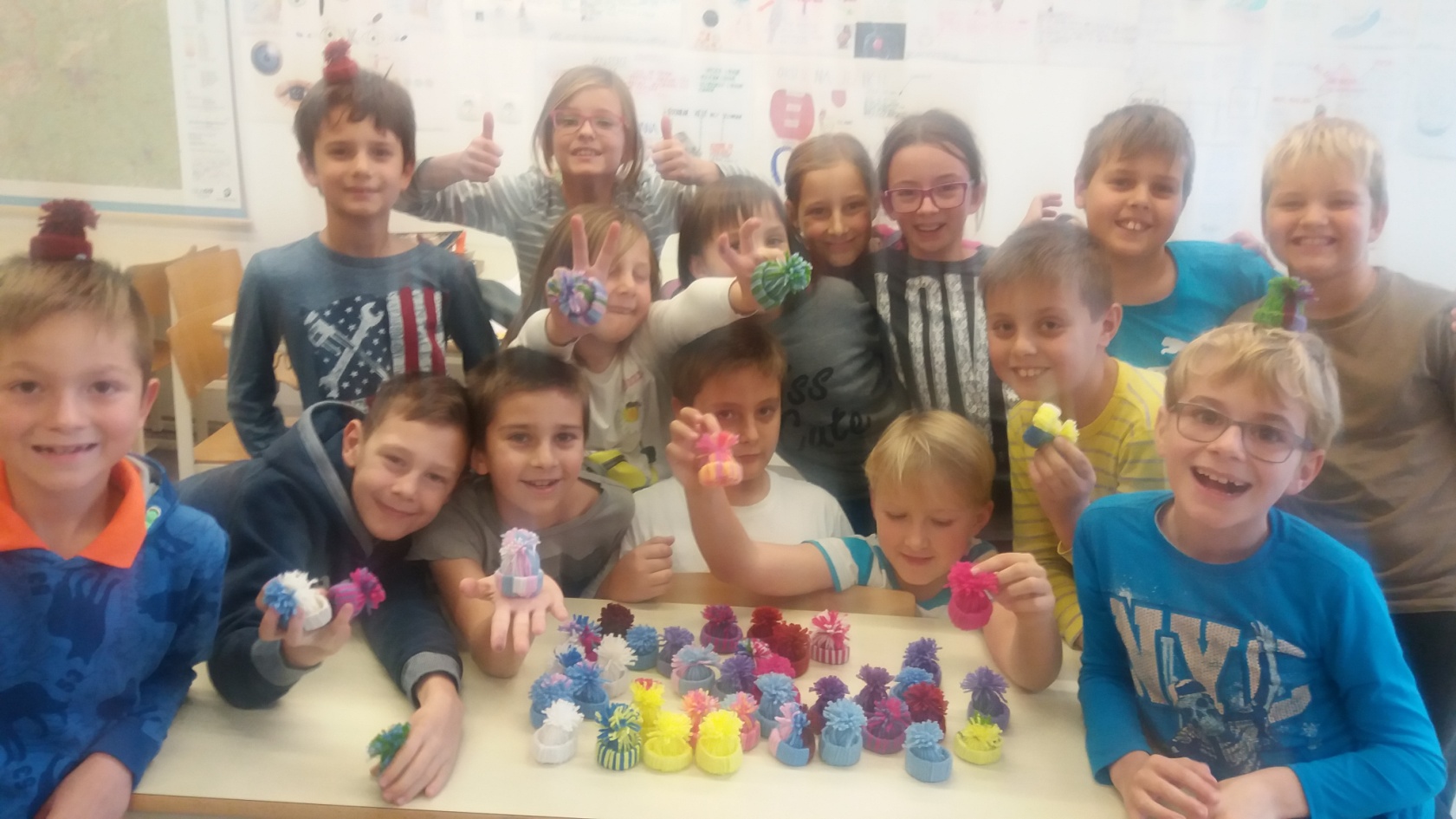 You need: wool leftovers, toilet rolls and scissors.We cut the rolls in 1,5 cm wide circles and wool in 15 cm long strips.
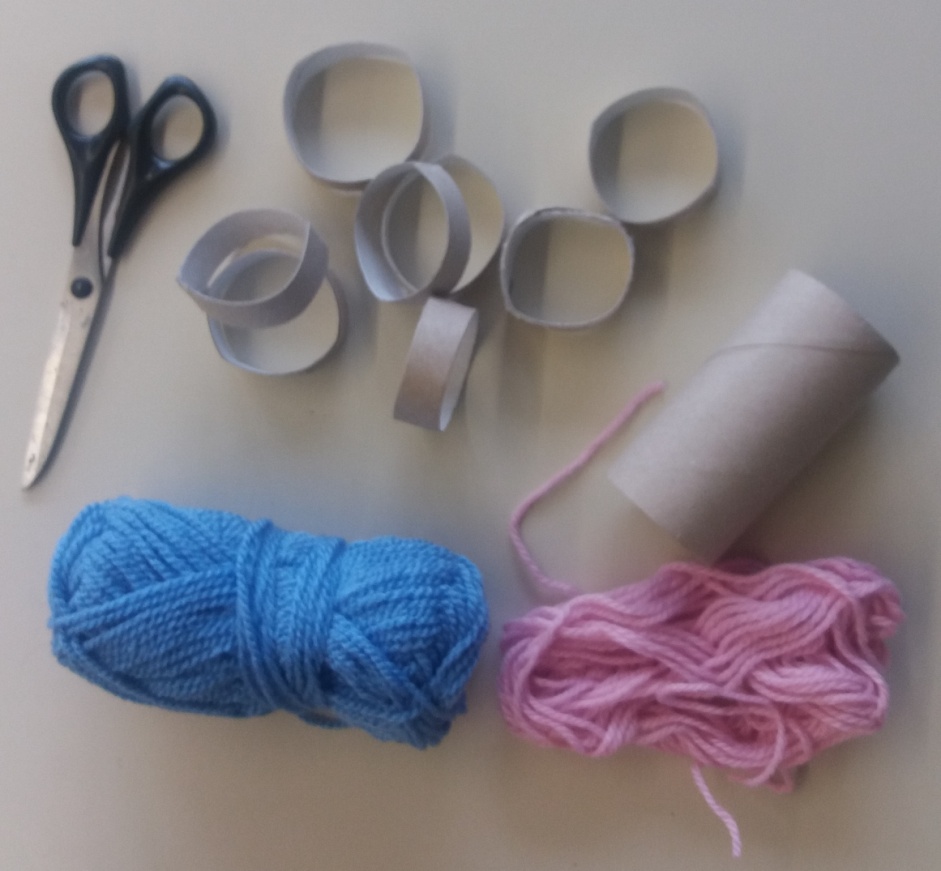 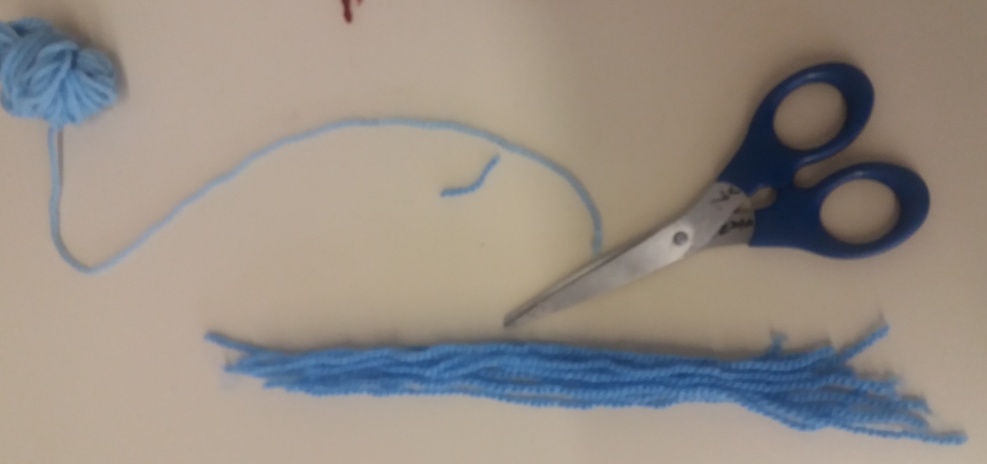 Tie the woll tightly around the rolls.
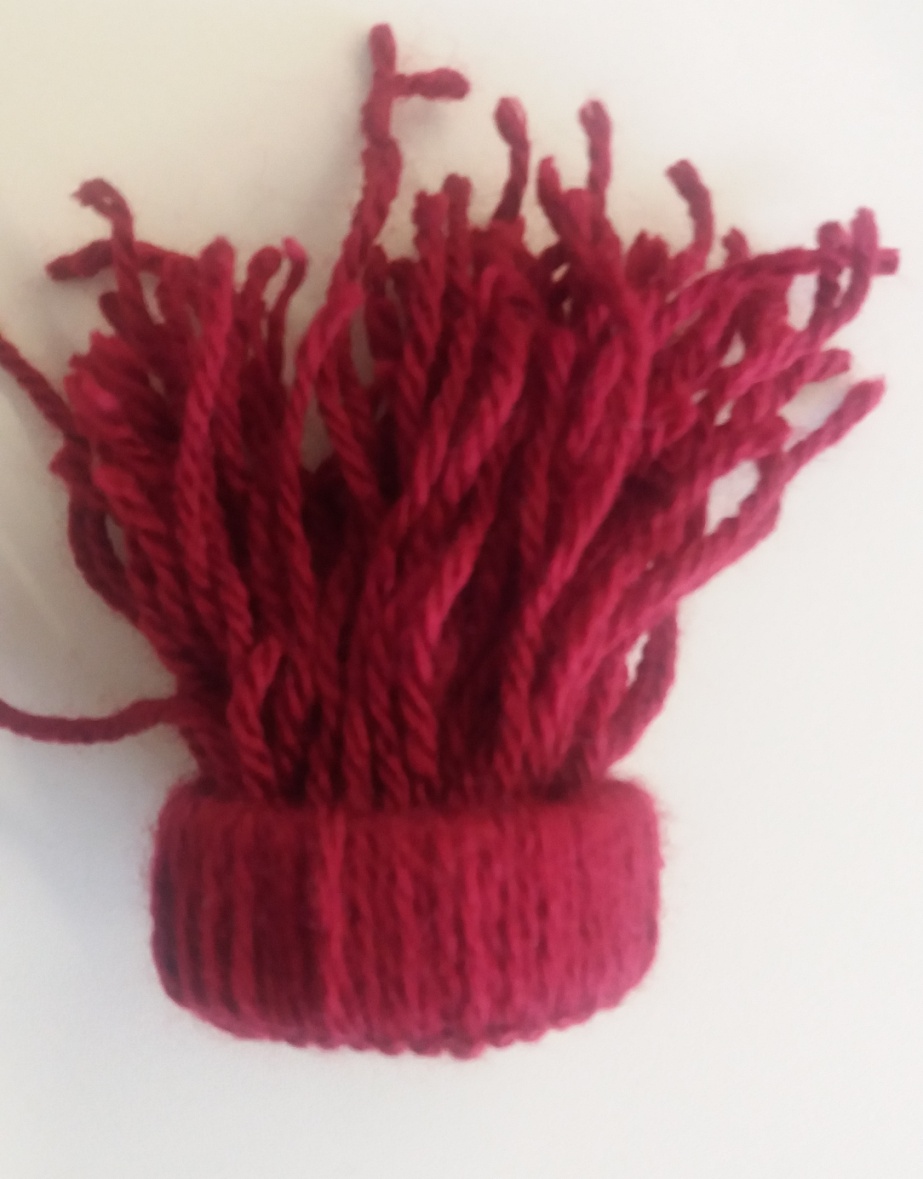 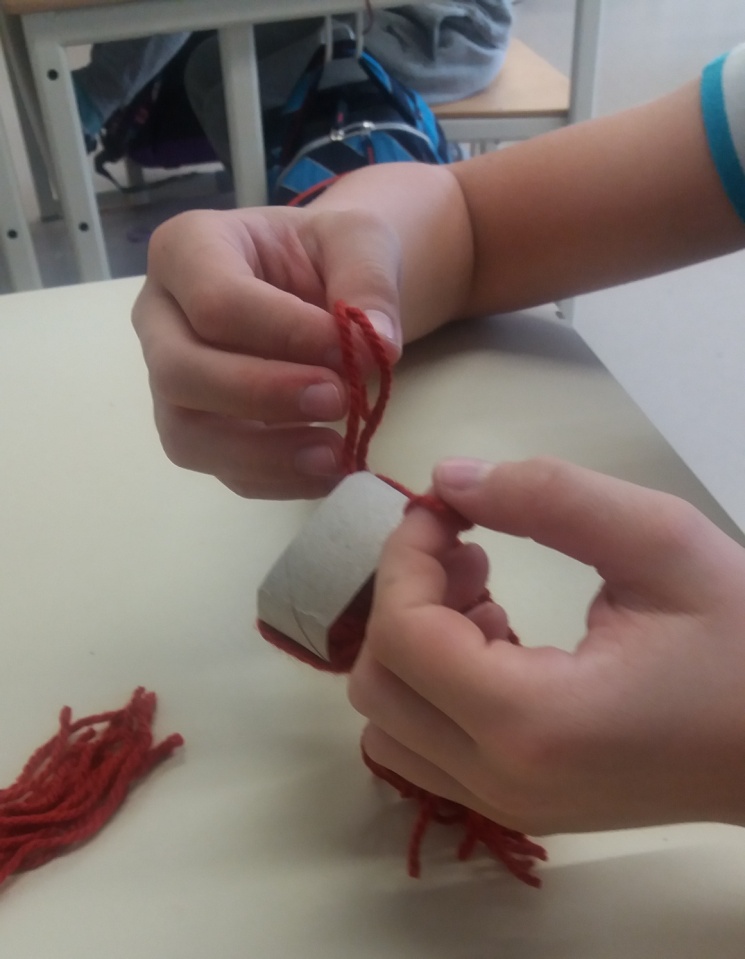 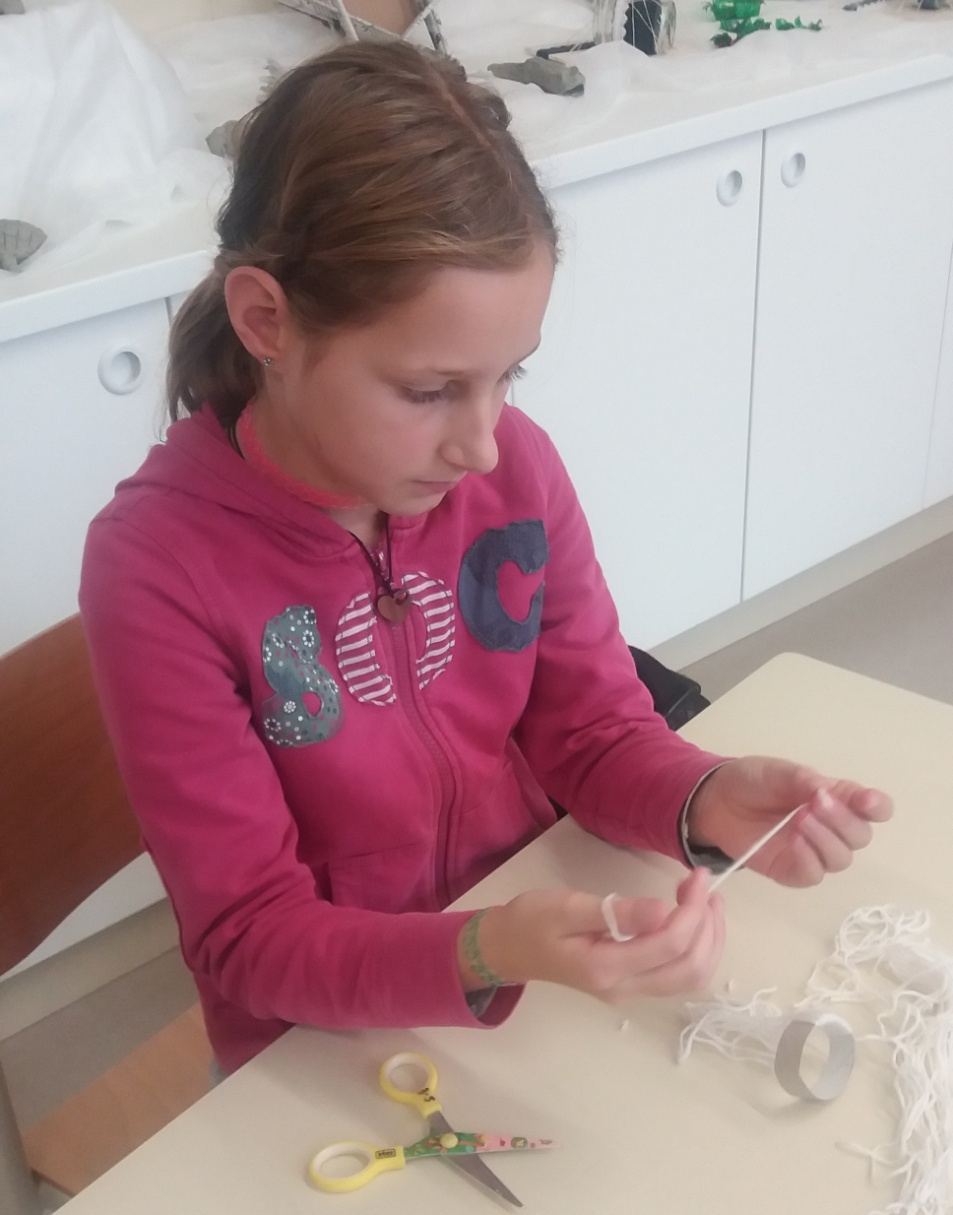 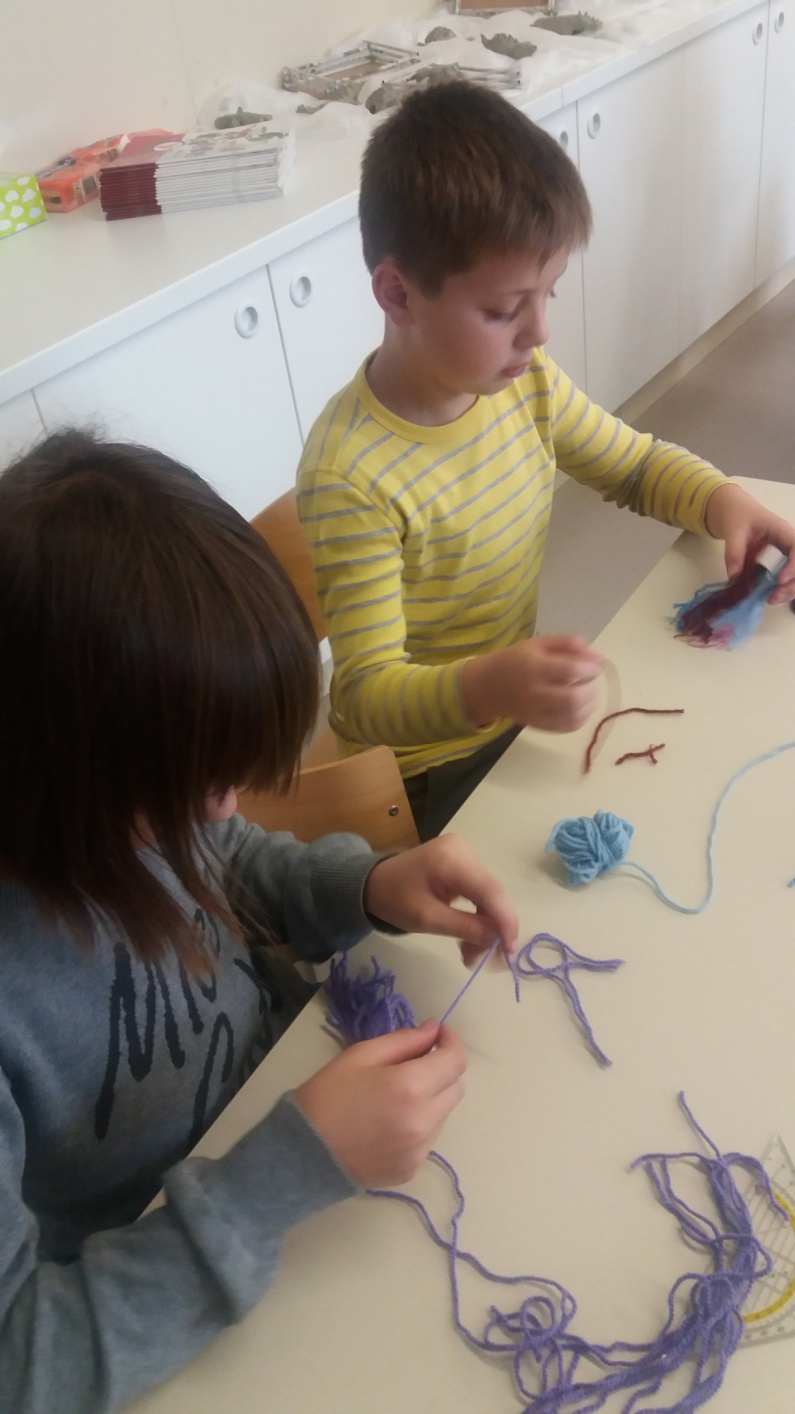 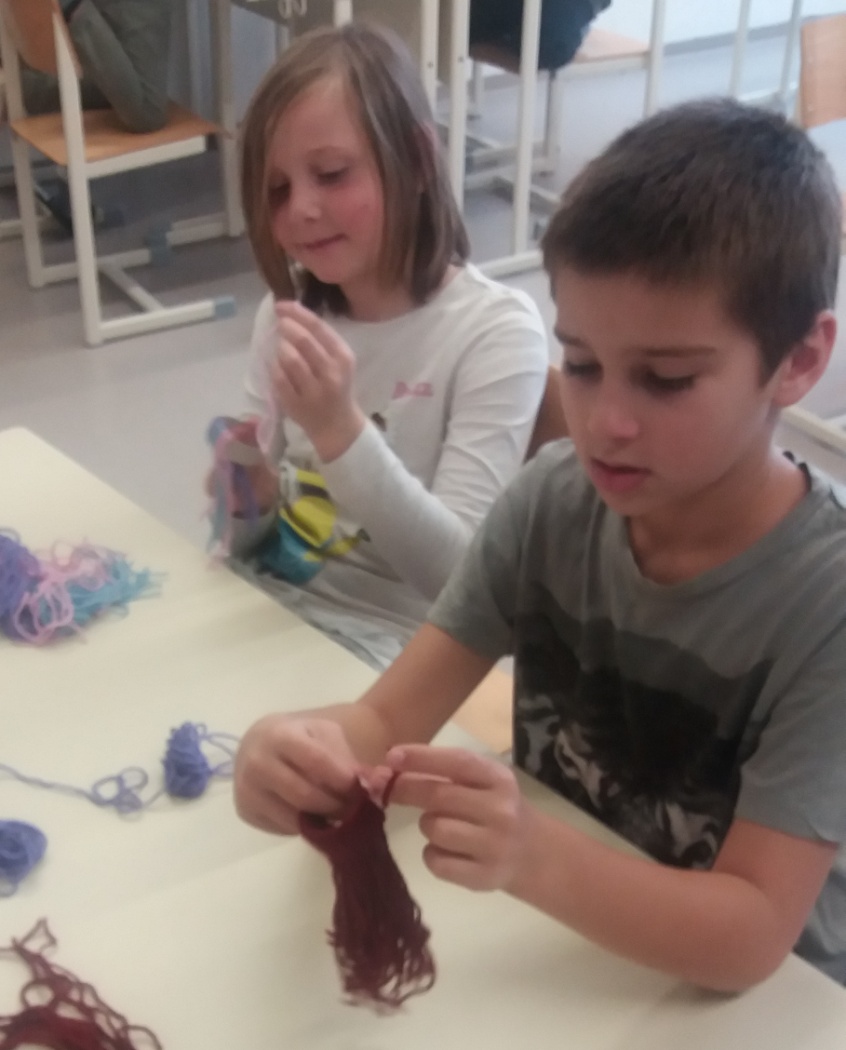 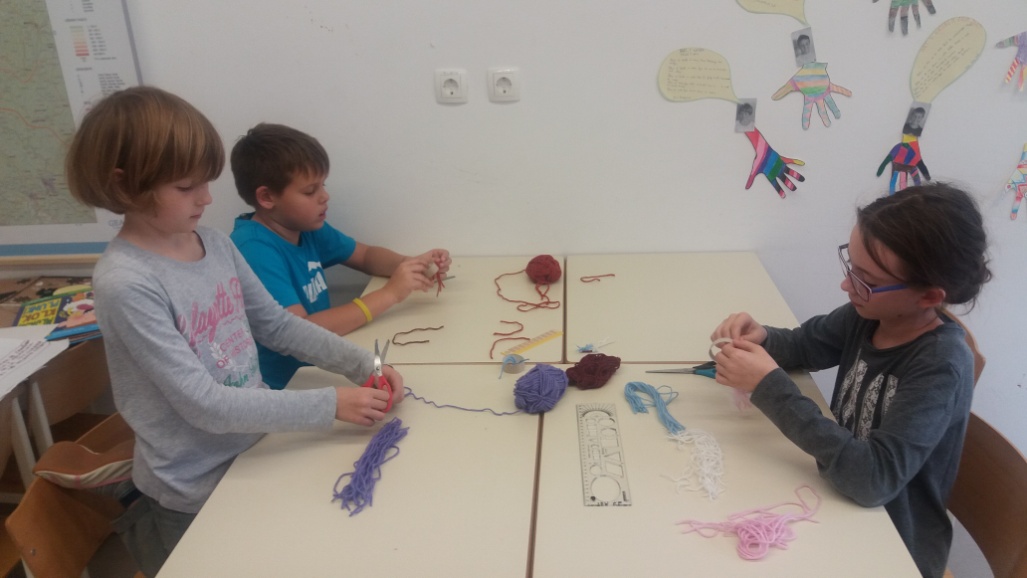 Tie the strips together to make a tassel.
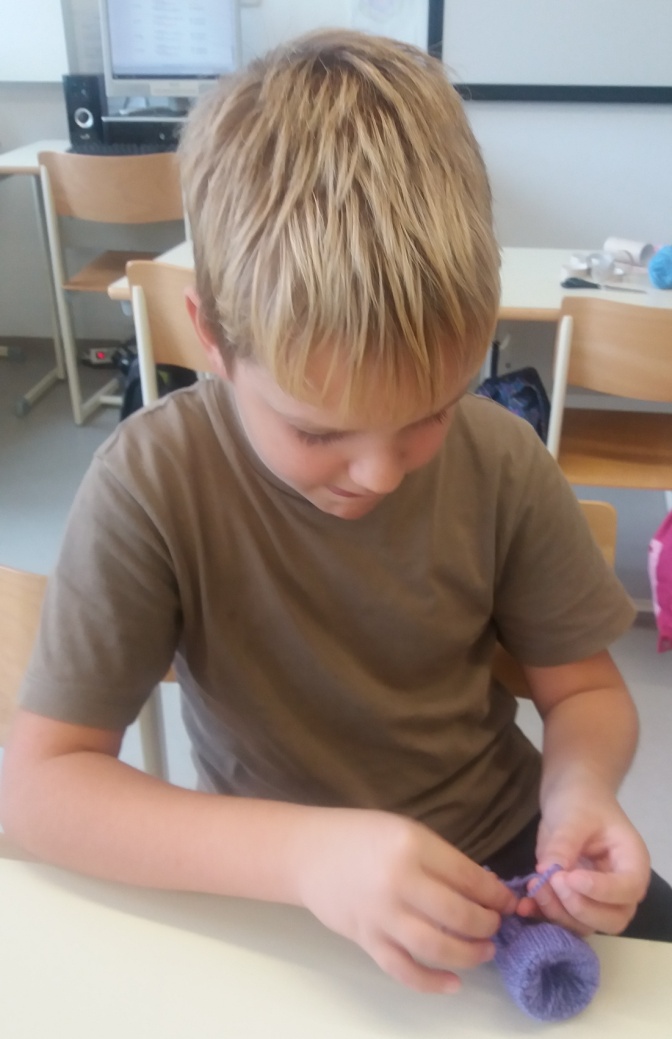 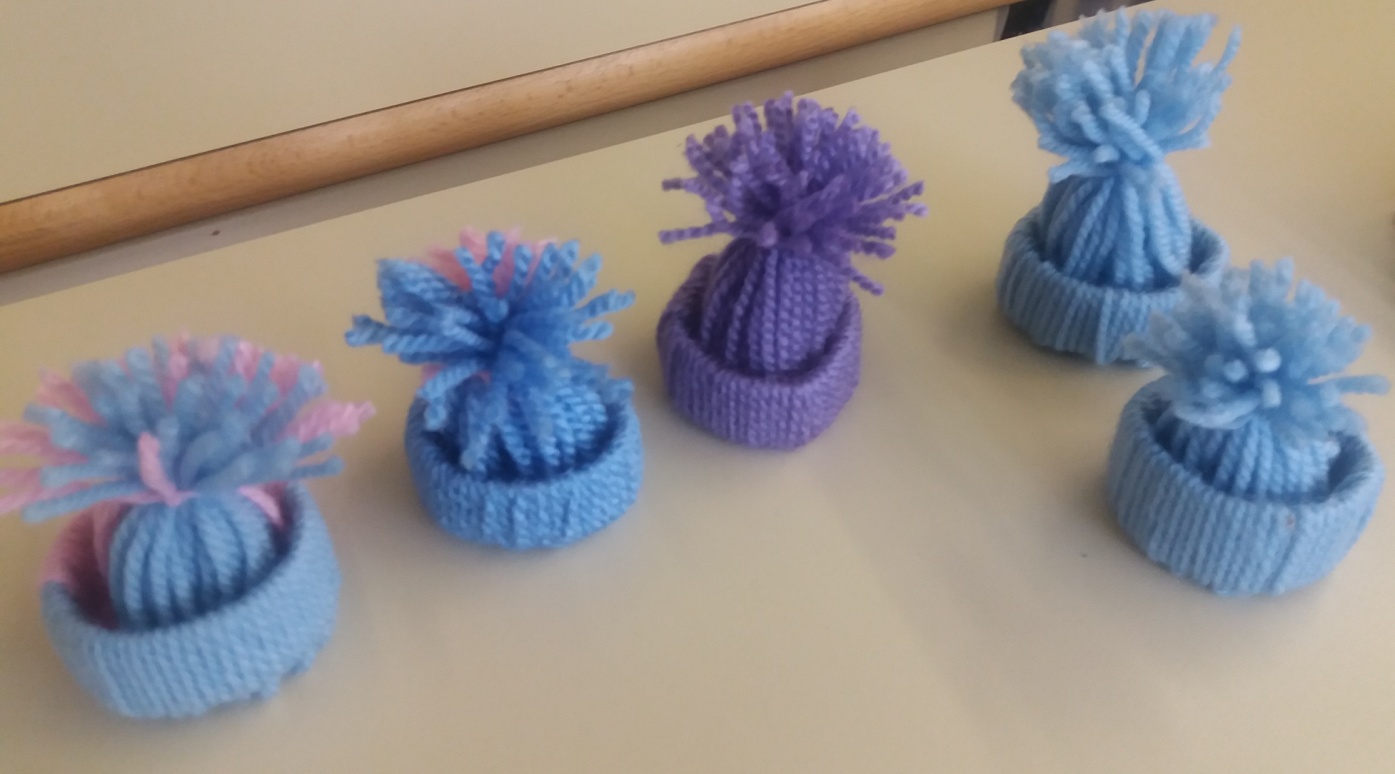 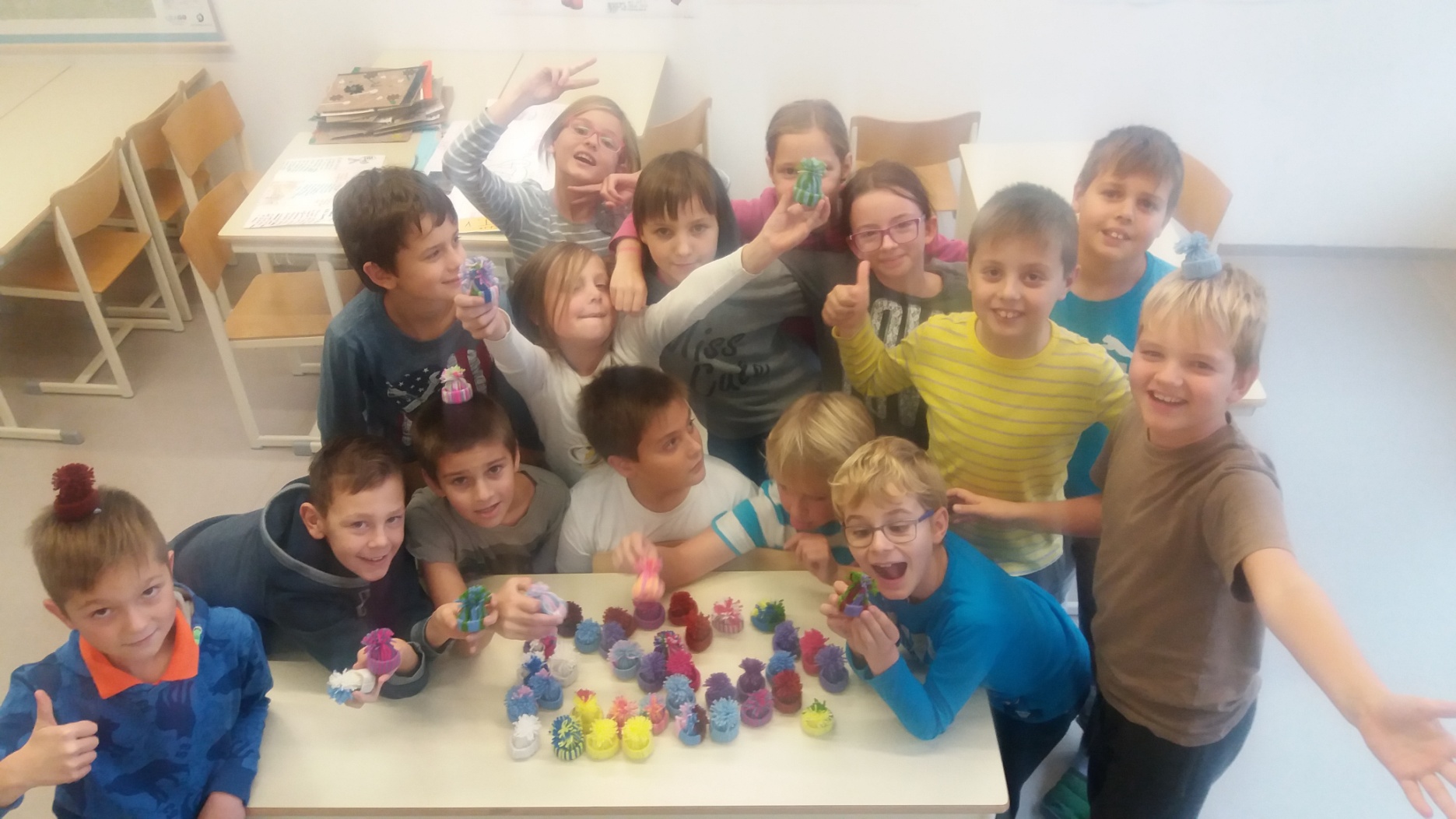